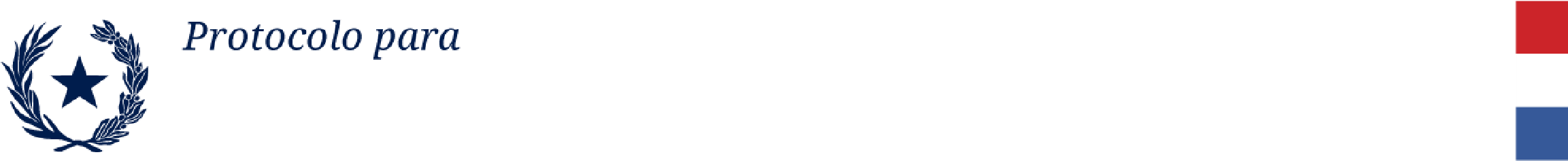 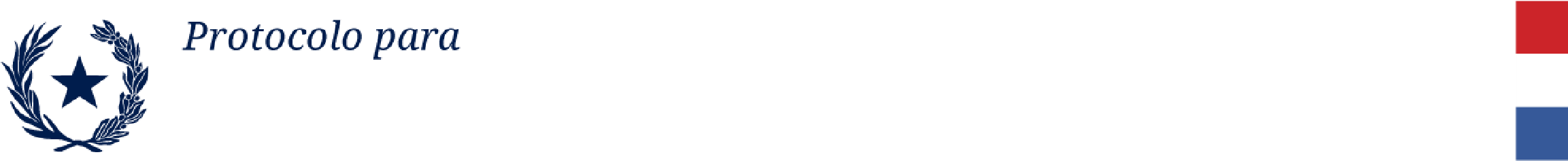 Higiene de establecimientos hospitalarios y servicios médicos afines
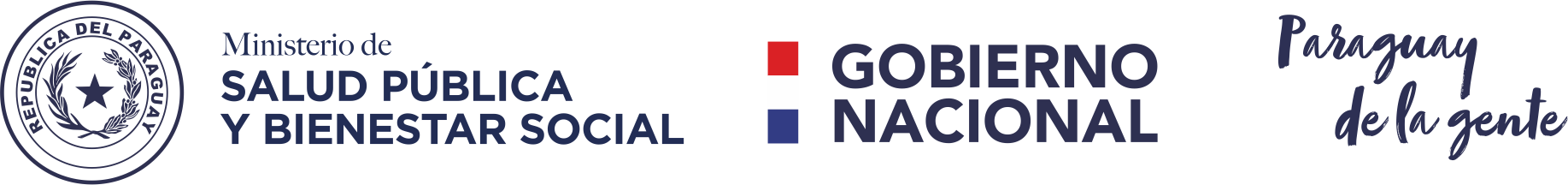 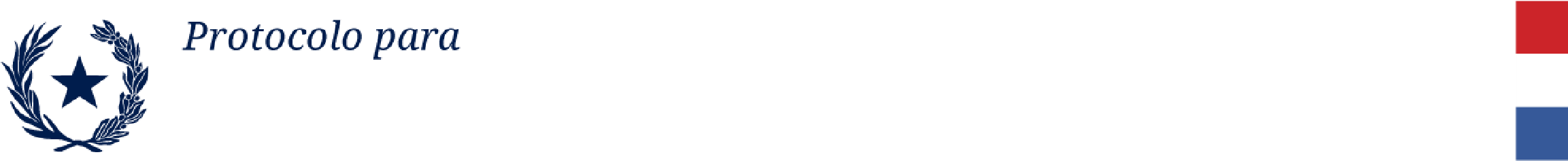 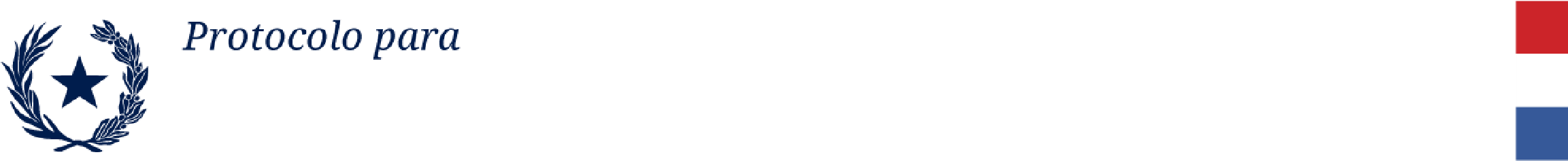 Objetivos
Fortalecer la correcta organización, limpieza y desinfección de los servicios de salud del Sistema Nacional de Salud para prevención de las IRA de los diferentes niveles.
Contribuir a la seguridad y protección del personal de salud y de pacientes en el nuevo modo COVID de vivir en los diferentes niveles.
Instar a la optimización de equipos de protección personal y adopción de medidas de higiene para la prevención de IRA en el personal de salud.
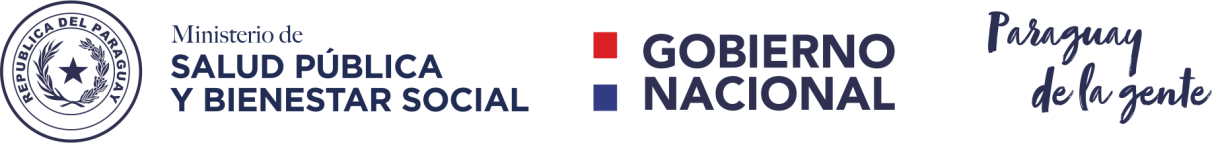 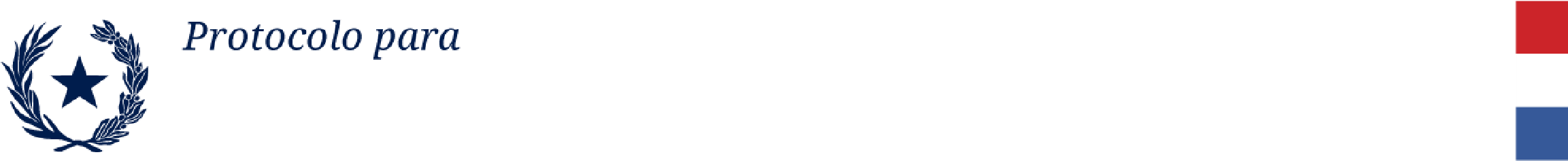 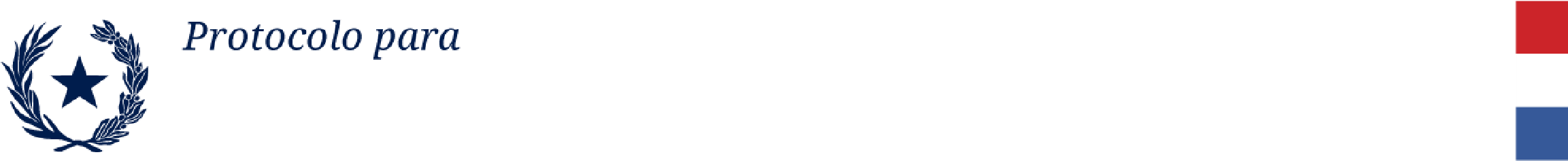 Contenido
Limpieza de establecimientos de salud.

Desinfección.

Manejo de residuos.
Las medidas que se citan a continuación, son las acciones mínimas a tener en cuenta para la prevención de infecciones intrahospitalarias, en particular del COVID-19, tanto parra proteger al personal de salud, como a las personas usuarias de los establecimientos de salud..
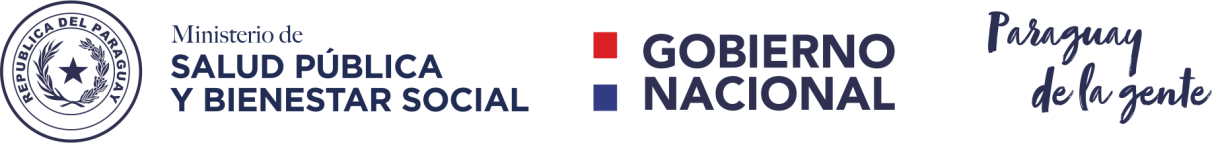 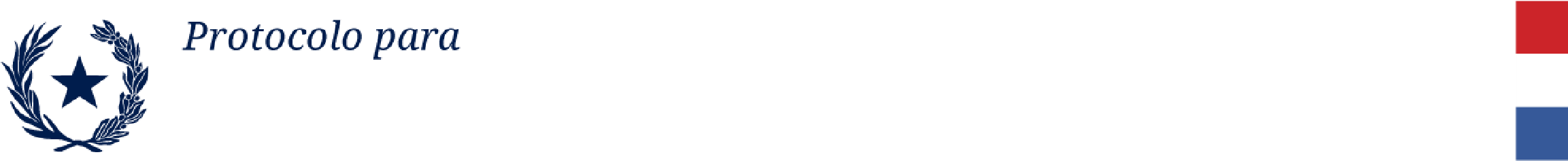 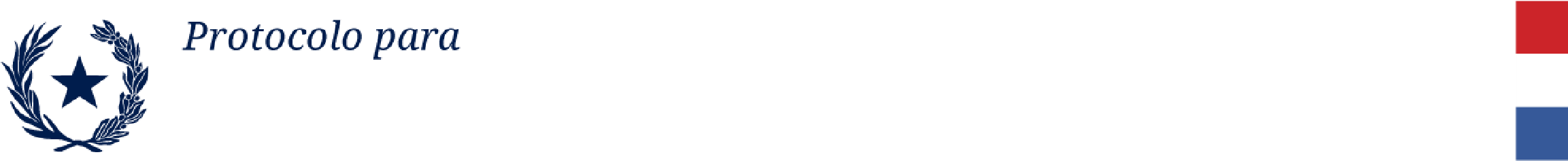 Definiciones
Limpieza: Consiste en la remoción de polvo, manchas visibles de una superficie de un objeto por medio de la acción mecánica fricción. 
Desinfección: Es el proceso por el   cual se elimina la mayoría de los microorganismos en objetos inanimados.
Unidad Del Paciente: Es el lugar donde el paciente está durante su estancia en el establecimiento de salud.
Limpieza y desinfección concurrente: Limpieza y desinfección de objetos en contacto directo o indirecto con el paciente, estando el paciente presente, de rutina prestablecida, inmediatamente si existen fluidos corporales del paciente.
Limpieza y desinfección terminal: Limpieza y desinfección de la unidad completa del paciente al egreso del mismo.
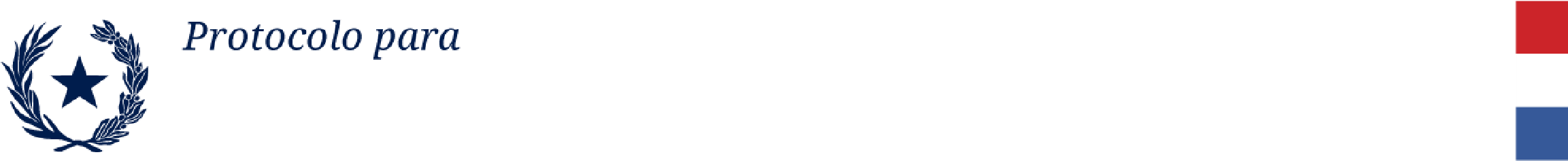 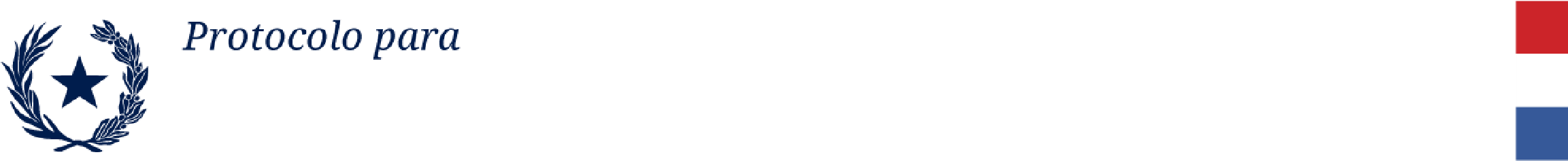 Tipos de limpieza
A. En Establecimientos de salud
Concurrente/rutinaria/diaria: Se realizará en forma diaria.
Terminal: Se realizará al egreso del paciente, en forma minuciosa (por ejemplo: colchón, incubadoras, cunas, accesorios del paciente y mobiliario). 

B. En Consultorios ambulatorios
Limpieza al terminar cada actividad/procedimiento.
Concurrente/rutinaria/diaria.

C. En Albergues (hoteles, destacamentos militares y policiales, casas de retiro, posadas, etc.)
Limpieza al terminar cada actividad/procedimiento.
Concurrente/ rutinaria/diaria.
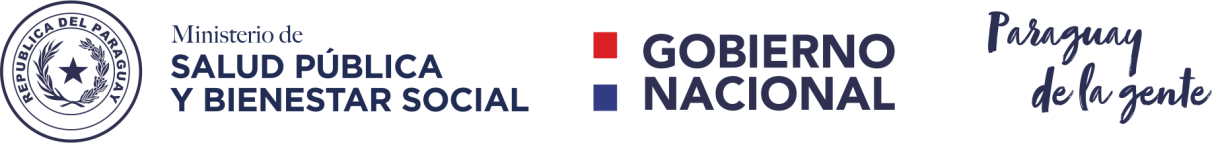 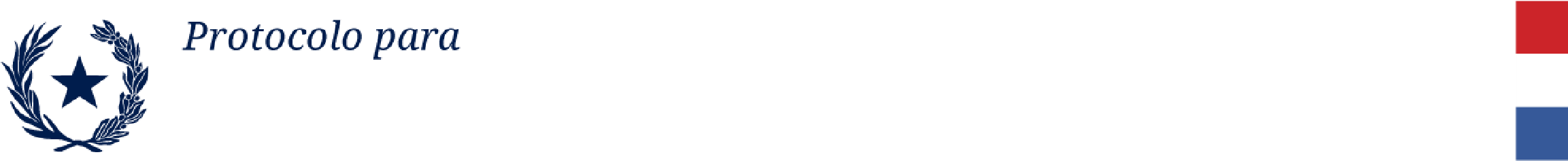 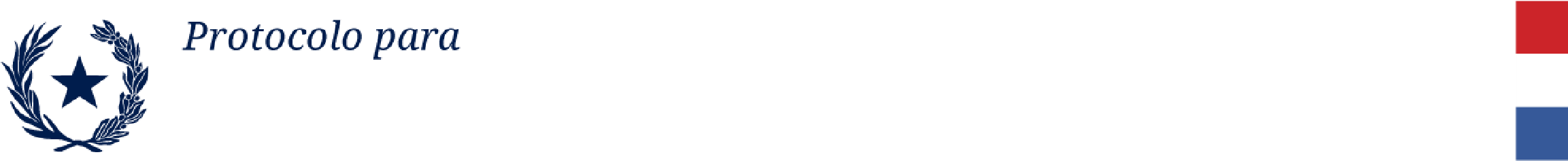 Lo que sabemos
El ambiente de los servicios de salud puede estar contaminado con microorganismos. 
Los sitios que se tocan o manipulan con mayor frecuencia tienen mas posibilidad de contaminación. Ej. Unidad de paciente, posa brazos de las sillas, celulares. 
Los patógenos pueden permanecer en estas superficies por tiempo prolongado.
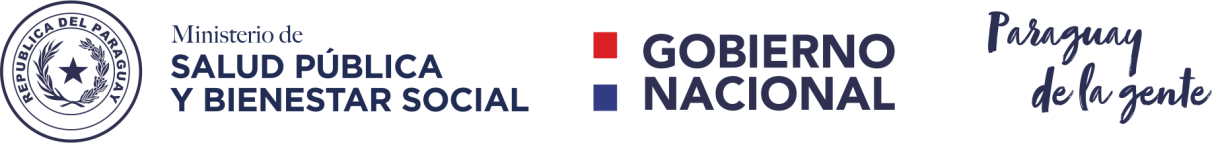 Importantepermanencia del SARS-COV-2 en superficies
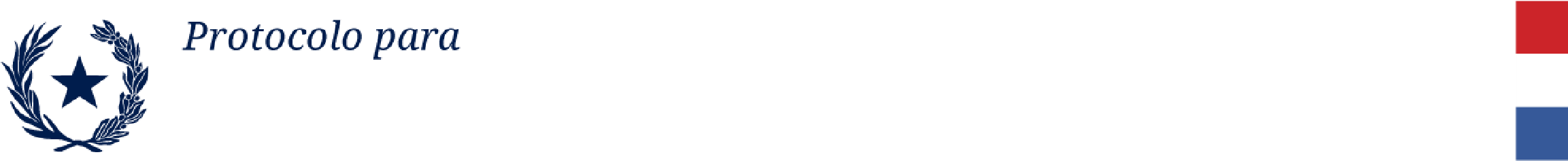 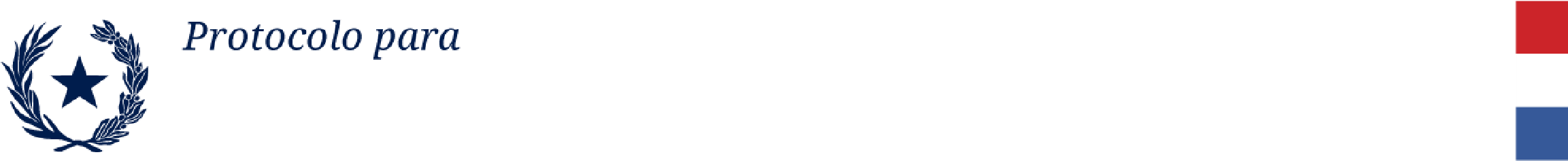 Colaboración revisión bibliográfica: Red de internos voluntarios del Paraguay
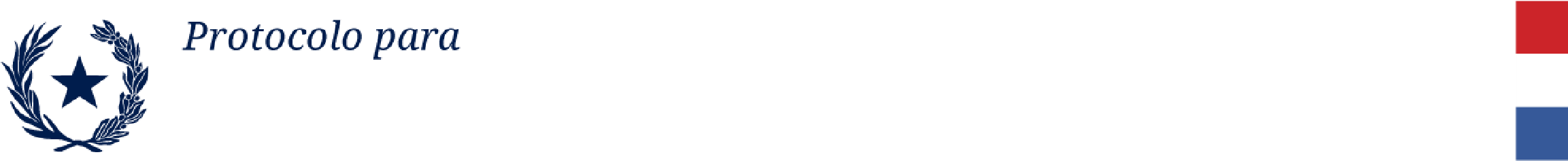 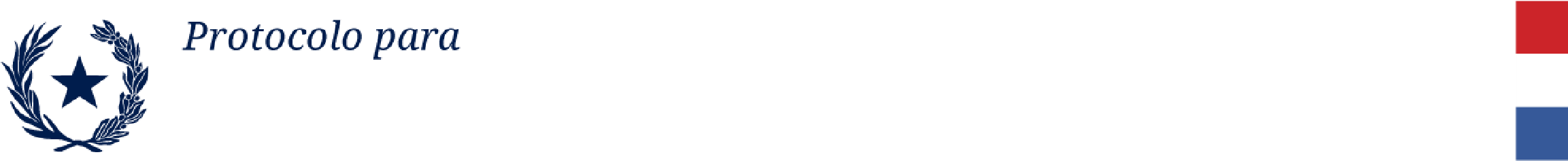 Clasificación de las áreas de limpieza
Crítica
Semicrítica
No crítica
Salas de internados de pacientes sin infecciones.
Áreas comunes.
Enfermerías.
Consultorios ambulatorios.
Baños.
Ascensores.
Pasillos.
Vestidores.
Estar médico.
Oficinas gerenciales.
Áreas dentro de los establecimientos de salud no ocupados por pacientes y donde no se realizan procedimientos generadores de aerosoles.
Oficinas administrativas.
Quirófanos
Laboratorio
Banco de sangre
Hospitalización
Urgencias 
Cuidados críticos
Albergues y sala de internaciones  con pacientes COVID-19 positivo
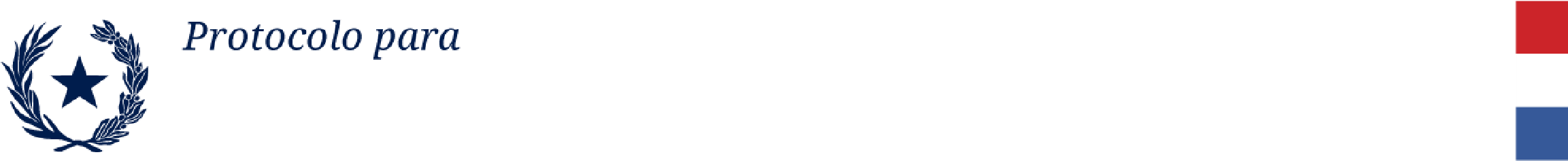 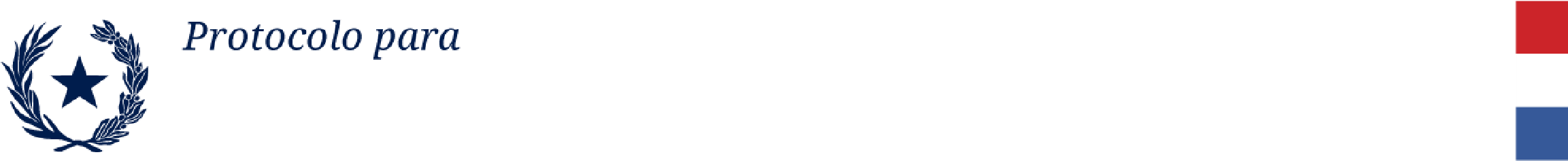 Principios básicos de limpieza 
Orden a seguir
Desde las zonas menos sucias, progresando a las más sucias y desde zonas más altas progresando a las más bajas  utilizar paño embebido con la solución para no dispersar polvo. 
Limpiar paredes, ventanas y puertas incluyendo las manijas en forma regular y además cuando estén manchadas con un paño embebido en la solución.
Limpiar las superficies horizontales incluyendo mesas, camas, sillas, repisas u otras instalaciones adheridas a la pared con un paño embebido en la solución.
Limpiar y cambiar las cortinas regularmente y cada vez que se manchen.
Limpiar los baños una vez por día. 
Manipular la ropa con cuidado; no debe ser agitada/sacudida para evitar la contaminación del aire. Embolsar la ropa sucia de cama y del paciente en la habitación y luego transportarla para su limpieza.
Finalmente se realizará la desinfección por contacto directo aplicando sobre las superficies solución de hipoclorito de sodio al 0.1% y se dejará secar. (En áreas seleccionadas y normatizadas en la institución).
Los pisos se limpiarán aplicando la misma técnica anteriormente descripta.
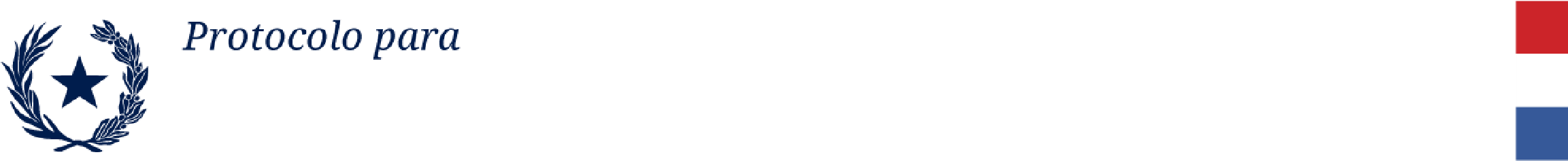 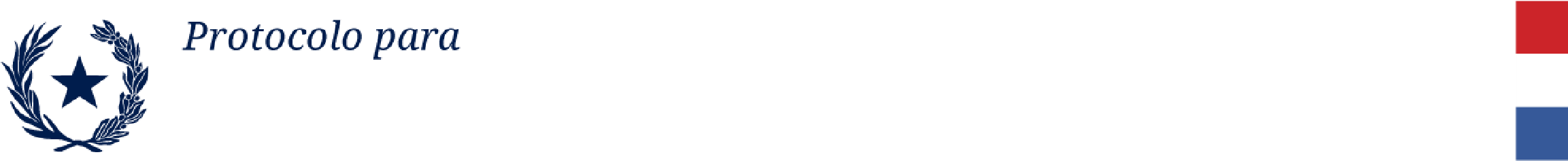 Limpieza y desinfección de superficies en establecimientos de salud
A. Técnica del doble balde
Superficies de menor contacto como pisos, paredes, ventanas en la limpieza concurrente/rutinaria/diaria
Se realiza la limpieza con la solución de agua y detergente.
Se enjuaga luego con el agua limpia y se seca. 
Luego se realiza la desinfección.

PRIMER BALDE
Agua y detergente en cantidad suficiente para que haga espuma.

SEGUNDO BALDE
Enjuague.  
Desinfección.

Importante: cambiar el agua a medida que la misma esté sucia.
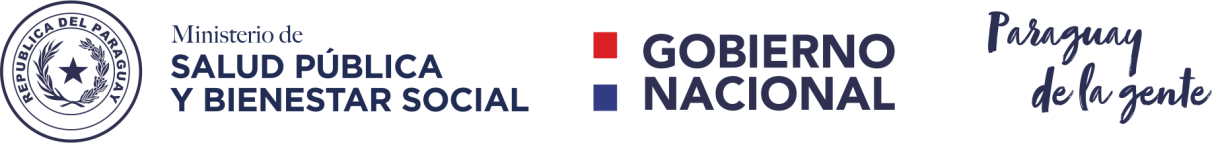 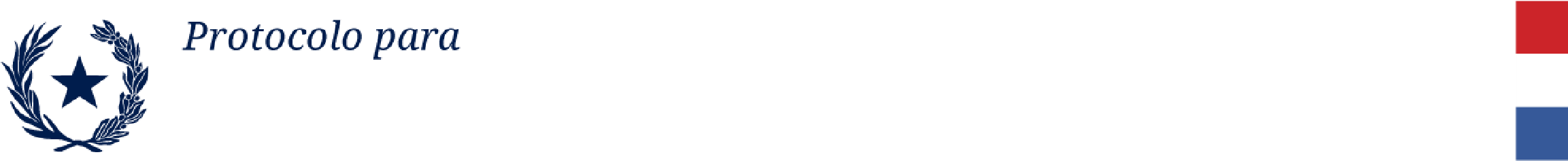 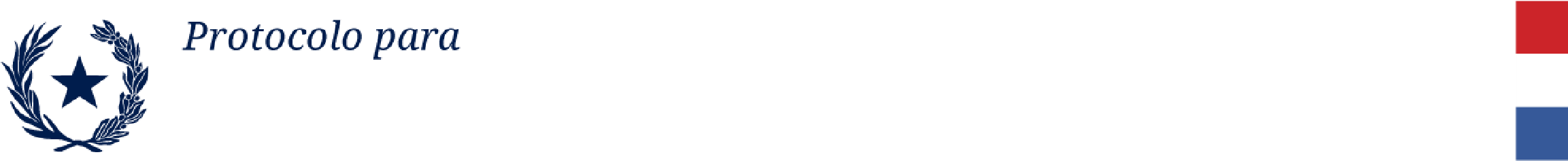 Limpieza y desinfección de superficies en establecimientos de salud
B.  Superficies de mayor contacto después de cada actividad/procedimiento
Barandas de camas. 
Dispensadores de pared. 
Mesas de apoyo.
Picaportes.
Interruptores.
Piletas y lavamanos.
Canillas. 
Teclados de computadoras (de uso de más de una persona).

  Fregar con paño embebido en solución con agua y detergente todas las superficies,  mobiliarios y equipamientos, puertas y manijas de puertas, marcos de ventana. 
Enjuagar.
  Fregar con paño embebido en solución con hipoclorito de sodio 0,1% todas las superficies previamente limpiadas.
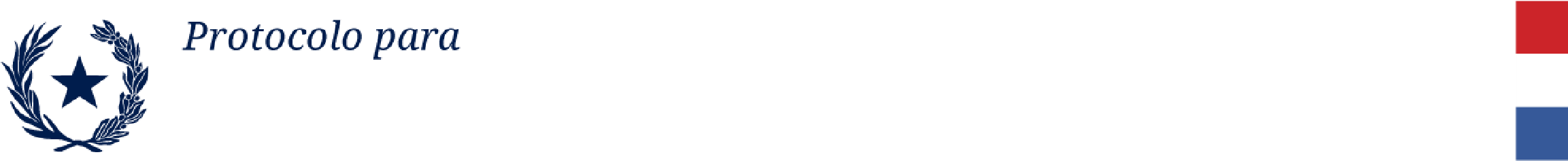 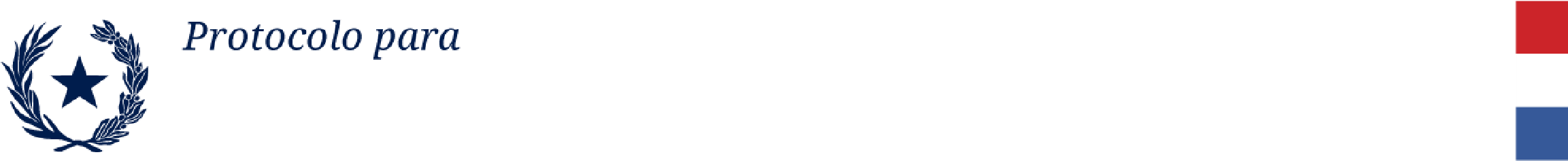 Áreas críticas
Procedimiento 
 Contar con los materiales necesarios (ver lista de insumos)
Recoger residuos de acuerdo a la clasificación de la Ley Nº 3361 / De Residuos Generados en los Establecimientos De Salud Y Afines  (En pacientes COVID-19 positivo usar bolsa roja).
Fregar con paño embebido en solución con agua y detergente todas las superficies  mobiliarios y equipamientos, puertas y manijas de puertas, marcos de ventana. Realizar la limpieza de las zonas más altas a las más bajas y desde los lugares más limpios hacia los más sucios.
Enjuagar.
Fregar con paño embebido en solución con hipoclorito de sodio 0,1% todas las superficies previamente limpiadas.
 Fregar artefactos sanitarios y azulejos del baño. Lavado con detergente, enjuague y finalmente desinfección con hipoclorito al 0,1%.
Barrido Húmedo de piso -Técnica de Doble balde.
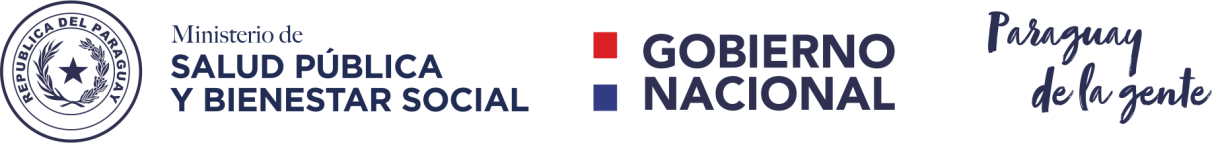 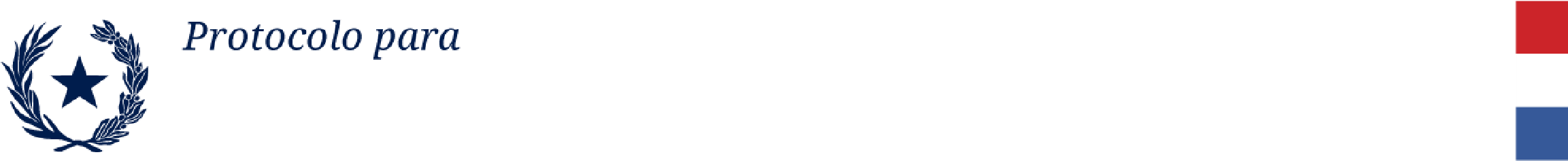 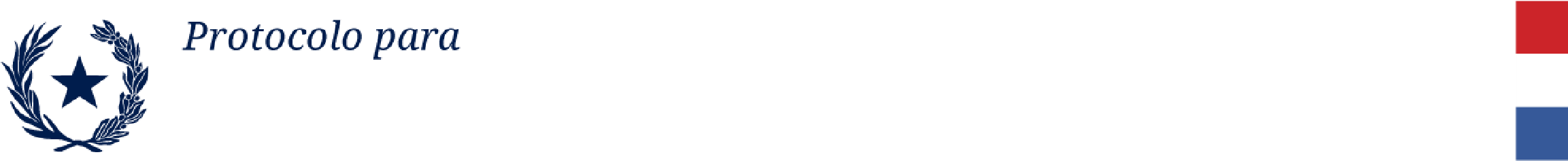 Limpieza de fluidos derramados
Si en alguna de estas áreas se presenta un derrame de fluidos corporales, la limpieza y desinfección debe ser de alto nivel.
Procedimiento en derames
Delimitar área afectada, con PAPEL ABSORBENTE.

Colocar en bolsa de residuos patológicos. 

Finalmente se realizará la limpieza y posterior desinfección con hipoclorito de sodio al 1%.
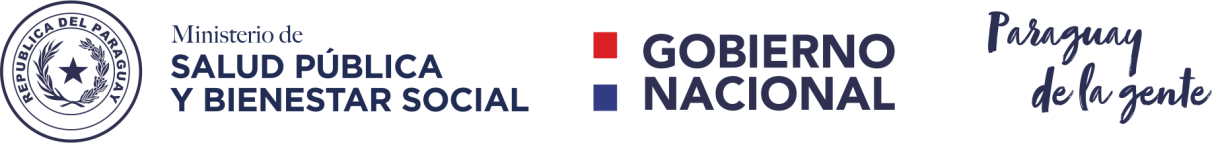 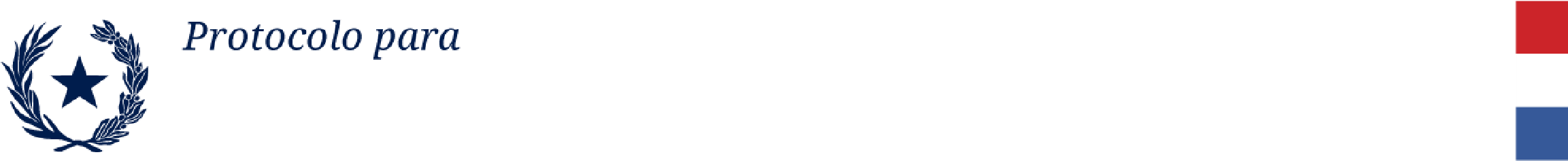 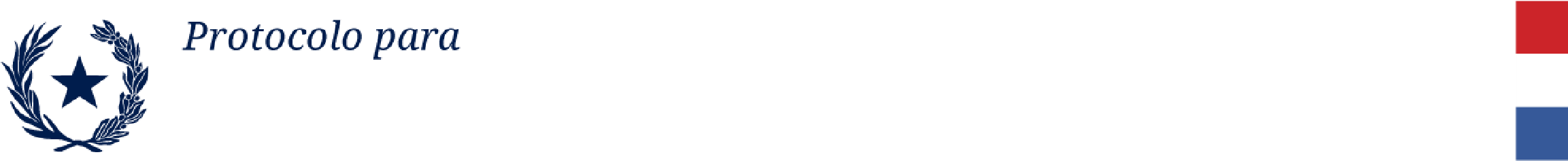 Áreas semicríticas
Procedimiento  
Verificar y preparar los materiales necesarios (ver lista de insumos).
Recoger residuos de acuerdo a la clasificación. 
Fregar con paño embebido en solución con agua y detergente todas las superficies  mobiliarios y equipamientos, puertas y manijas de puertas, marcos de ventana.
Enjuagar.
Fregar con paño embebido en solución con hipoclorito de sodio 0,1 % todas las superficies previamente limpiadas.
Barrido Húmedo de pisos -Técnica de Doble balde.
Utilizar  solución desinfectante como el hipoclorito de sodio 0,1%.
Este procedimiento lo realizará el profesional que se encuentre en atención directa al paciente.
La limpieza concurrente (diaria) se realiza con trapeador húmedo con una frecuencia de 2 veces por día.
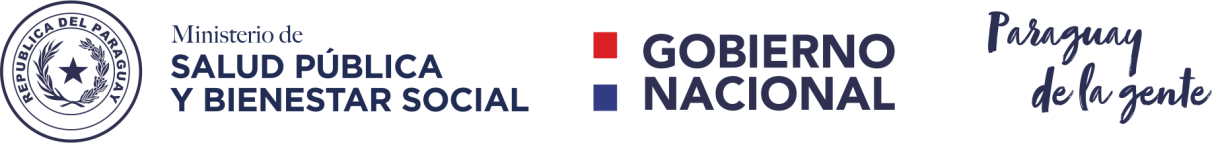 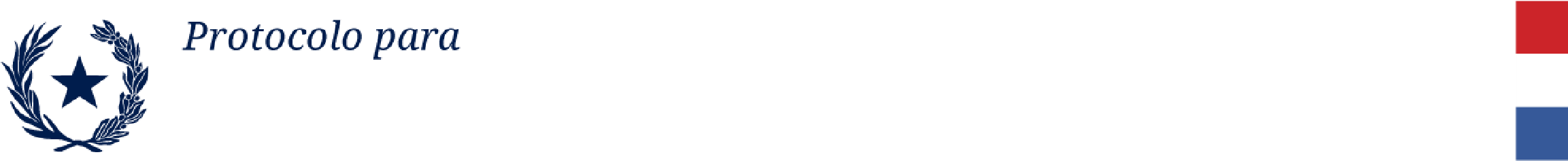 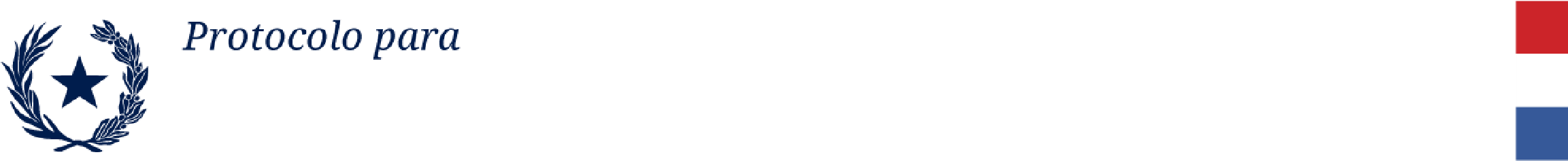 Consultorios ambulatorios
Se realizará la limpieza después de la atención de cada paciente en las áreas de alto contacto. (Escritorios, picaporte de las puertas en caso que se encuentren cerradas, camillas de exploración, estetoscopio, esfigmomanómetro, etc.)
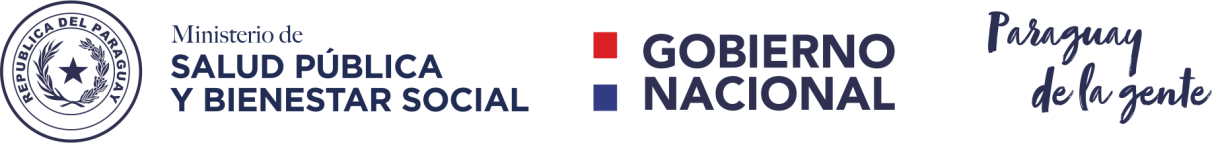 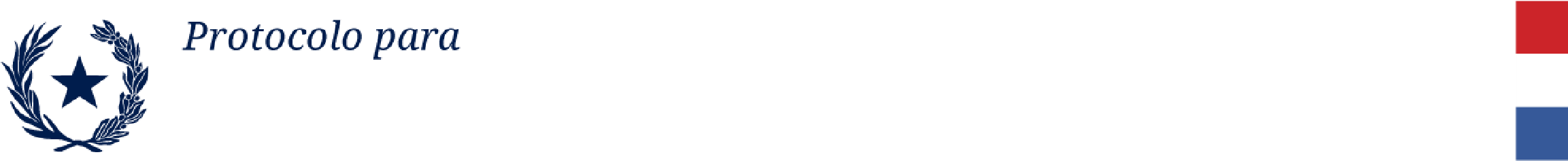 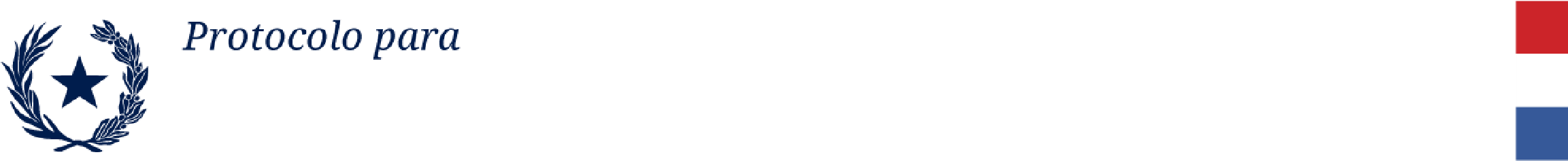 Áreas  no-críticas
Procedimiento 
Contar con los materiales necesarios (ver lista de insumos).
Recoger residuos de acuerdo a la clasificación.
Fregar con un paño embebido en solución de agua y detergente los mobiliarios de bajo contacto. 
Enjuagar.
Fregar con un paño embebido en solución de hipoclorito de sodio 0,1% los mobiliarios previamente limpiados.
Barrido Húmedo de pisos -Técnica de Doble balde: Lavado con detergente, enjuague y secado.
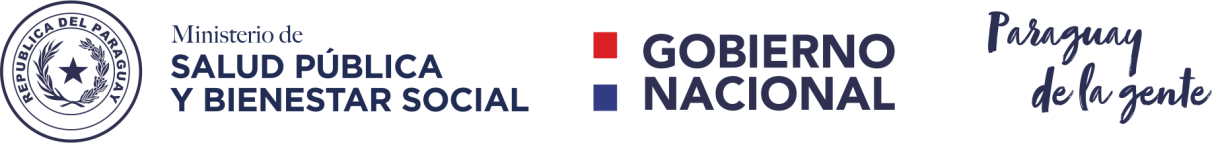 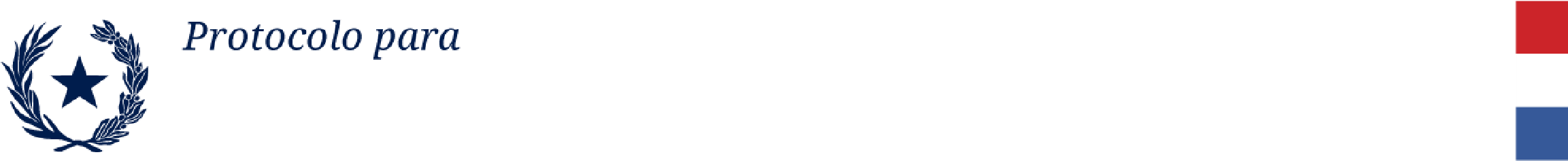 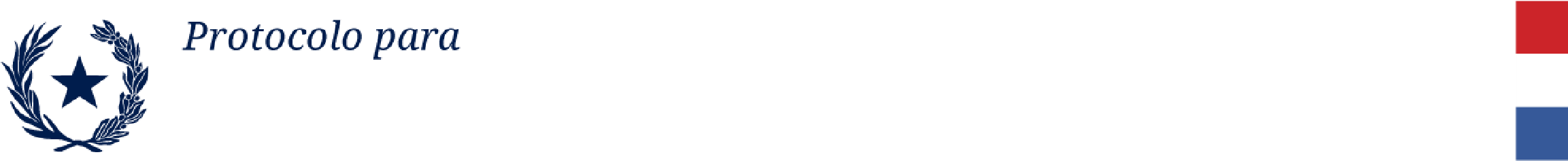 Normas generales
Llevar siempre en el carro de la limpieza los envases originales tanto de detergentes como de desinfectantes.
No fumigar ni utilizar sprays.
No meter el carro de la limpieza en las habitaciones de pacientes.
La solución de detergente y el agua deben ser renovadas entre una habitación y otra, tantas veces como sea necesario. 
El material utilizado para la limpieza, debe dejarse limpio, desinfectado y bien escurrido en cada turno. No se debe mezclar detergente con hipoclorito de sodio.
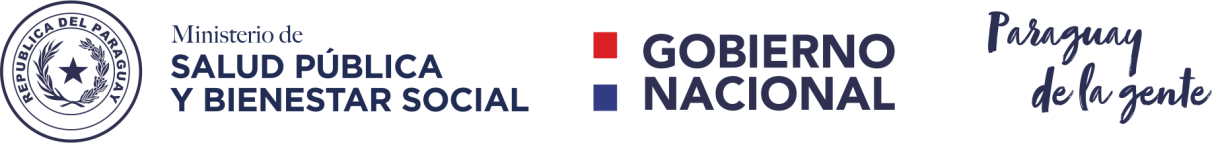 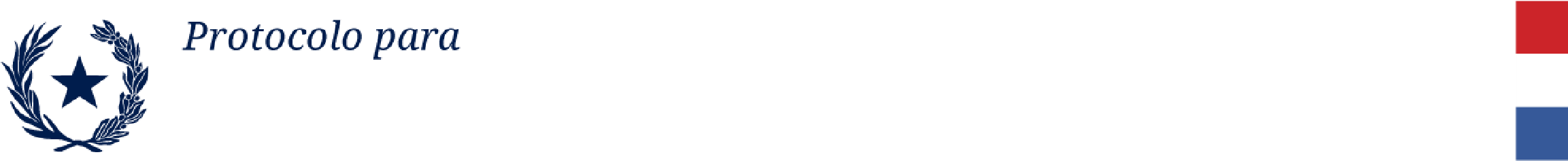 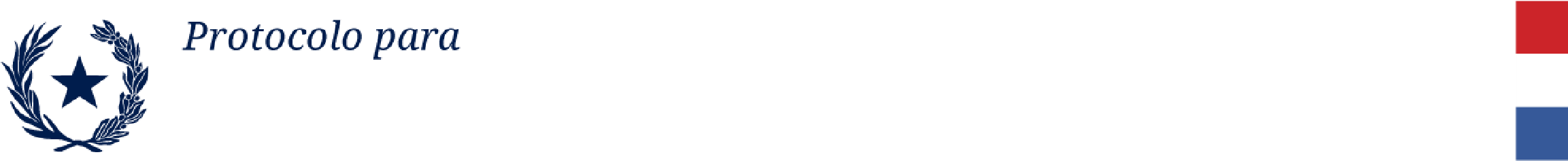 Normas generales
Los elementos utilizados en la limpieza deben conservarse limpios y en buen estado, de lo contrario deben descartarse. 
Los materiales de limpieza se deben limpiar, luego desinfectar con hipoclorito de sodio al 0,5%. 
Los trapos de pisos deberán quedar extendidos hasta el próximo   uso. 
Los baldes después del uso una vez lavados y desinfectados se colocarán boca abajo.
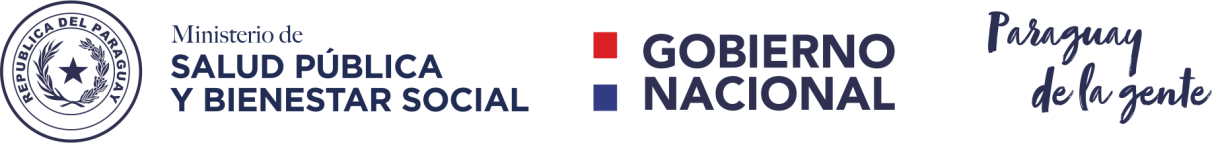 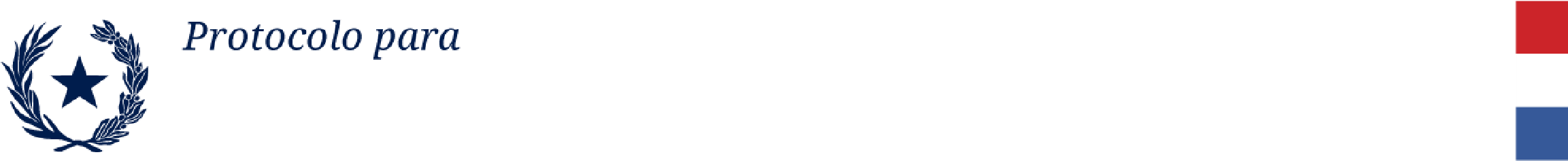 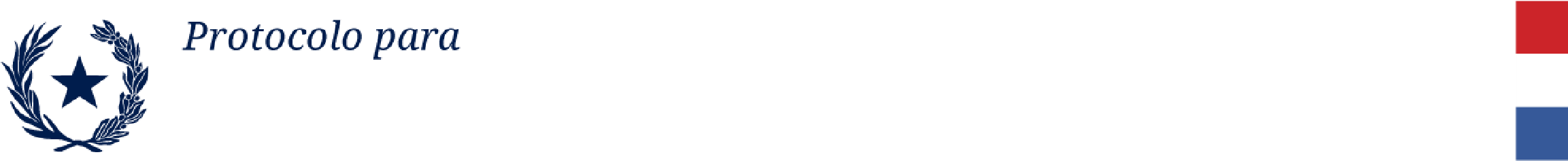 Limpieza terminal
Orden a seguir
Sacar de la habitación todo material que no es propio de la misma.
Abrir cajones y armarios para verificar  si hay objetos personales del paciente. 
 Toda la ropa de la unidad se guarda en bolsas en la habitación, para ser enviadas a lavandería.
Limpiar cajones y estantes del armario con paño húmedo.
Limpiar superficies horizontales ( mesitas de luz, sillas objetos que se encuentran encima de las mesitas) utilizar paño embebido en  la solución con detergente, luego enjuagar y proceder a pasar el paño con solución desinfectante
Limpiar la cama    a)  Limpiar la cubierta y lados del colchón.
                                    b) Limpiar la cabecera, las patas y ruedas de la cama, verificar el funcionamiento de las mismas.
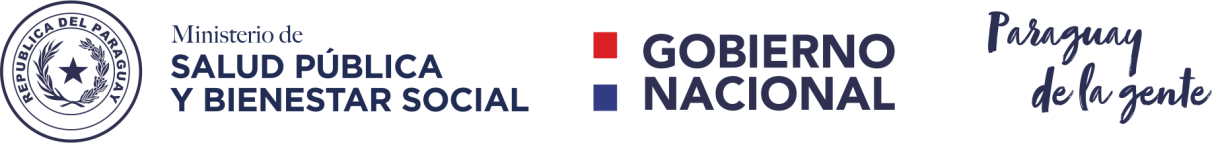 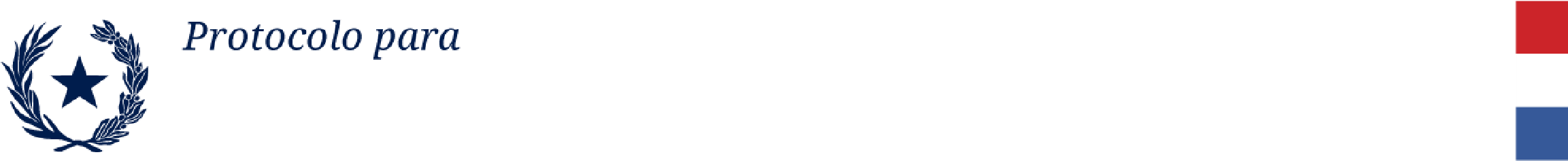 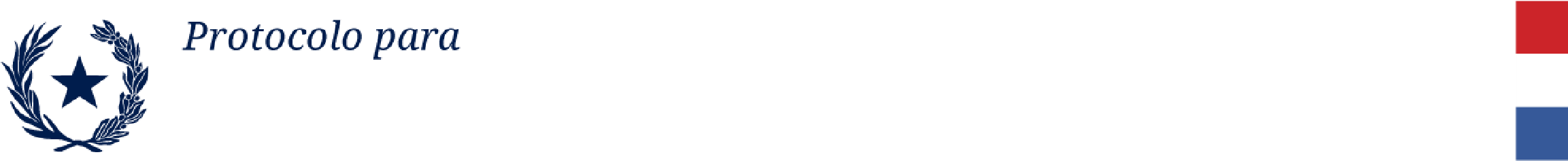 Cómo usar los paños de limpieza
La técnica de los 8 pliegues brinda mejor rendimiento.
Se utiliza cada pliegue en un área para no contaminar con el área posterior.
FRENTE
REVERSO
2
6
1
5
3
4
7
8
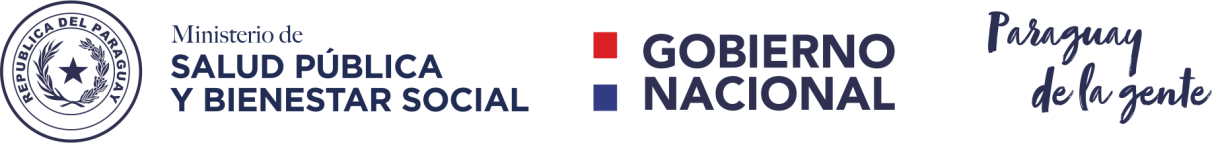 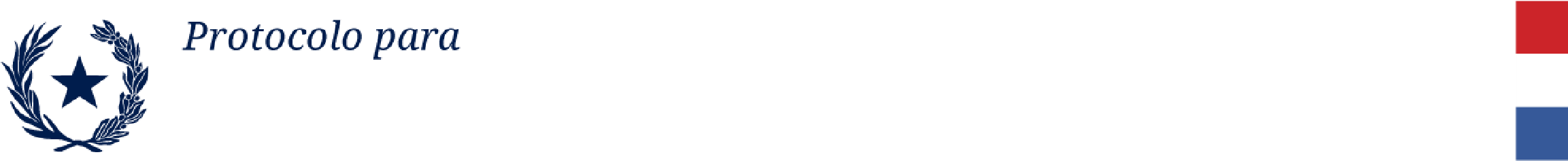 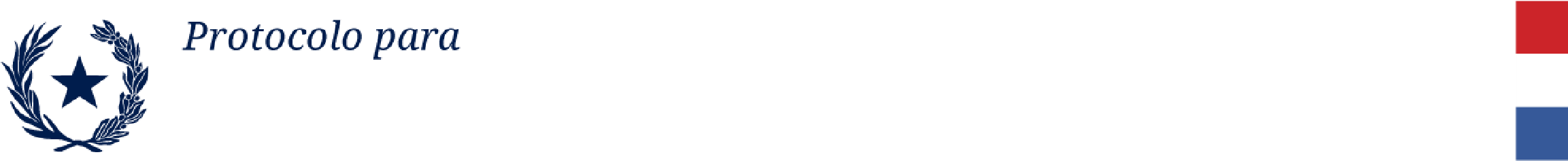 Precauciones para el personal de limpieza
El personal deberá 

Usar vestimenta adecuada. Utilizar el uniforme correspondiente dentro del establecimiento (chomba; pantalón; gorro; calzado cerrado de goma, impermeable, con suela antideslizante; guantes domésticos y delantal impermeable cuando sea necesario).

Cabello corto o recogido y barba corta. 

Uñas cortas, limpias y sin esmalte.

No usar joyas.
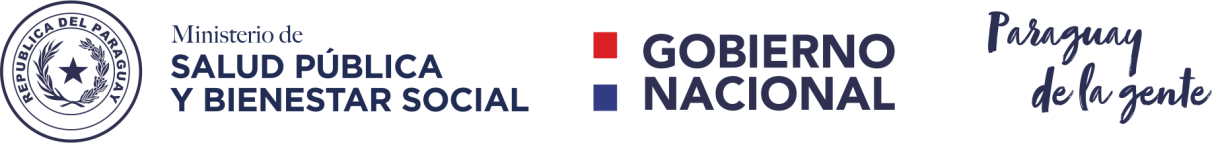 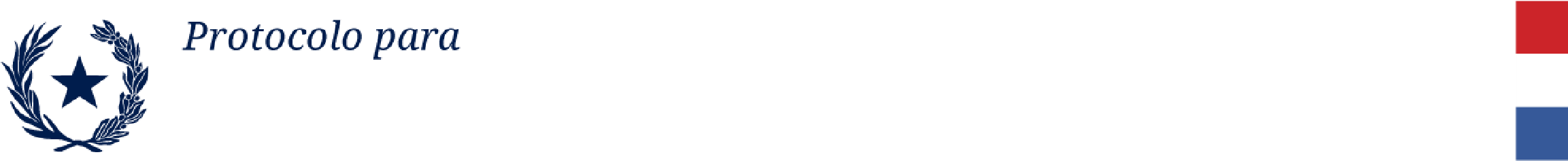 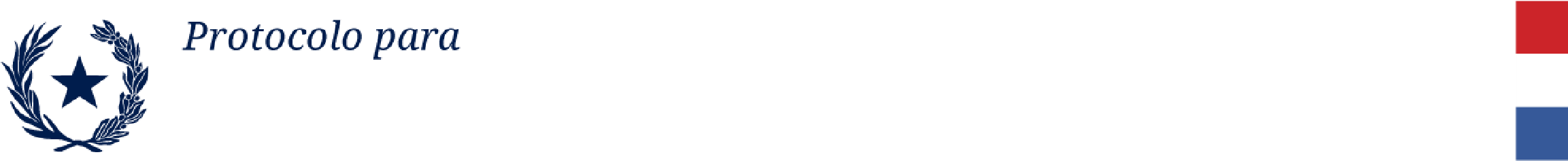 Precauciones para el personal de limpieza
Usar guantes resistentes, uso doméstico, al término de su uso deben ser convenientemente limpiados, descontaminados y almacenados.
Usar bata o delantal impermeables y gafas protectoras o protector facial.
No podrá salir del establecimiento con el uniforme que utiliza para realizar la higiene. 
Descartar la ropa usada desacuerdo a normas si es de un solo uso.
No podrá salir del establecimiento con el uniforme que utiliza para realizar la higiene. 
Estar vacunado o vacunada contra la Hepatitis B, Influenza estacional, Antitetánica.
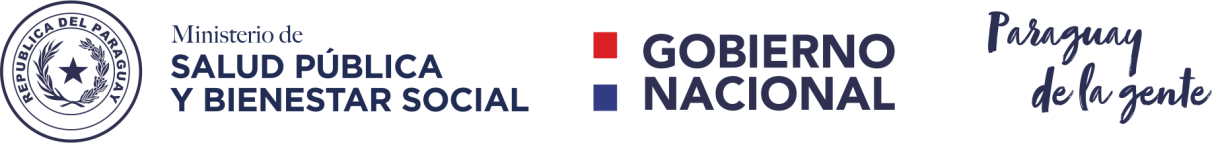 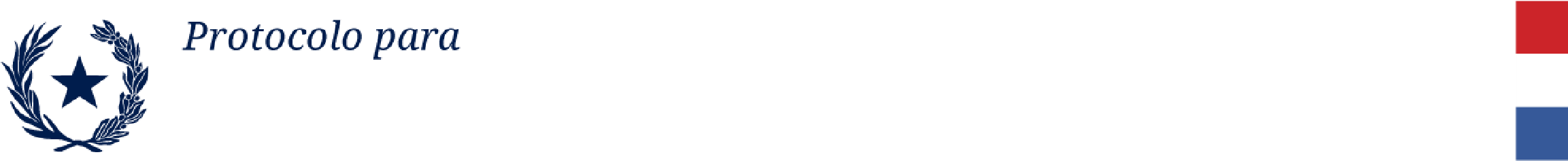 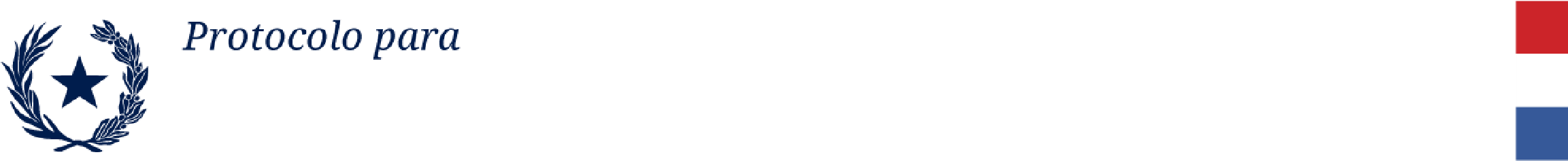 Precauciones para el personal de limpieza
Mantener el uniforme visiblemente limpio.
Antes del inicio de sus labores lavarse las manos, al término de un procedimiento, al retirarse los guantes, antes de tomar sus alimentos y después de ir al baño. 
No debe atender el teléfono con manos enguantadas, ni en el momento que se encuentre realizando su labor.
Cerrar y sellar los recipientes resistentes que contienen corto-punzantes antes de que sobresalgan del contenedor. (previa capacitación DIGESA).
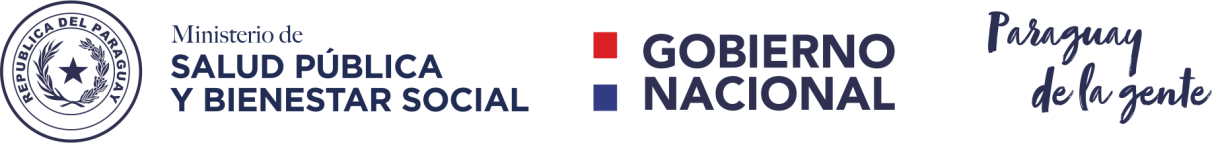 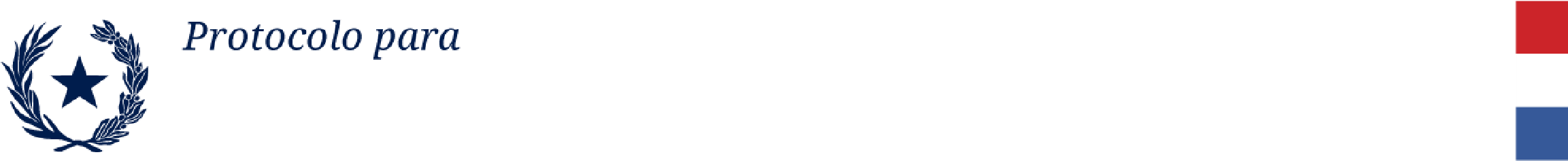 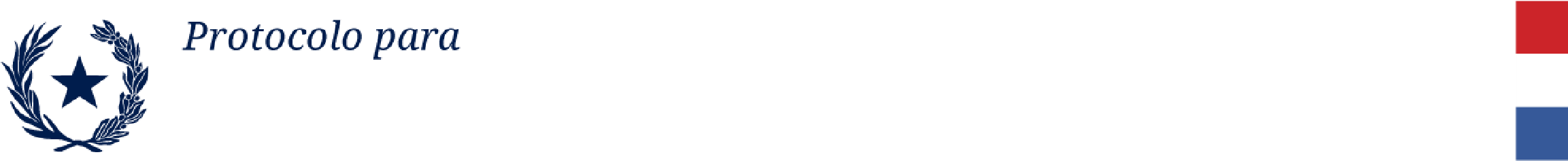 Para recordar
El personal de limpieza NO debe: 
Tocar el picaporte de la puerta de la unidad del paciente o salas de enfermería en el momento de la limpieza, con manos enguantadas.

Nunca debe mezclar compuestos químicos sin especificaciones del fabricante.

Nunca debe depositar la basura en pasillos ni en lugares de mucho tránsito de personas. 

Nunca debe presionar con las manos envoltorios aparentemente vacíos (puede haber elementos corto-punzantes y causar accidentes).

El personal de limpieza no debe ir de una habitación a otra con los guantes colocados.
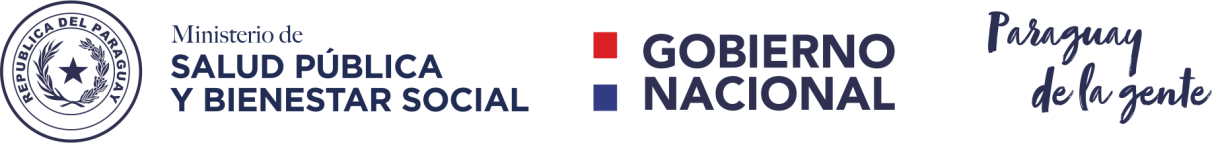 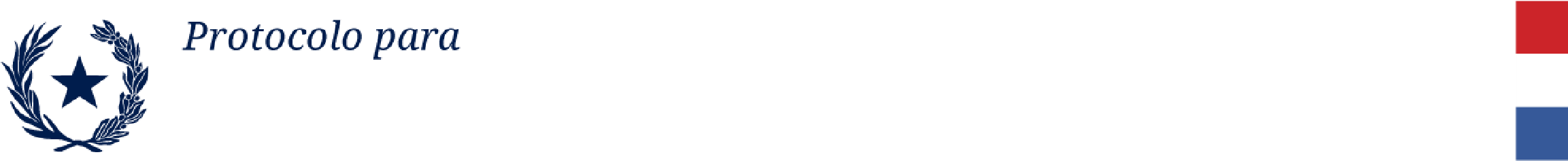 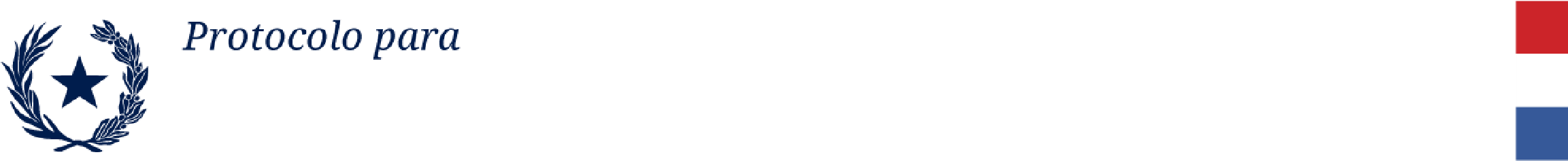 Insumos para limpieza
Carros de limpieza.
Guantes de uso Doméstico.
Cepillos de mango largo.
Trapo rejilla de microfibra para uso de mobiliarios.
Trapo rejilla de microfibra para uso exclusivo en baños.
Trapo rejillas para sectores administrativos.
Cartel de señalización.
Escurridor.
Mopa barredora.
Doble Balde o dos baldes con sistema de escurrir.
Bolsas para residuos.                                                        
 Contenedores rígidos. 
Detergente biodegradables -  desinfectante.
Materiales para reposición (papel higiénico, bolsas de residuos, jabones, papel seca manos).
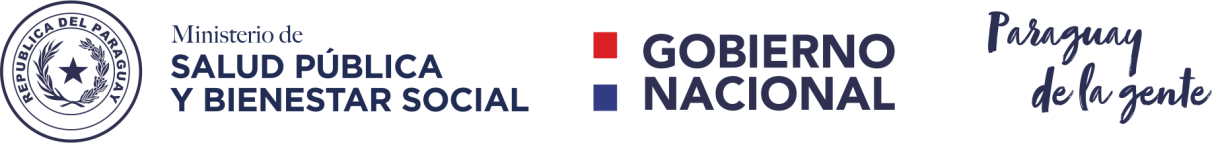 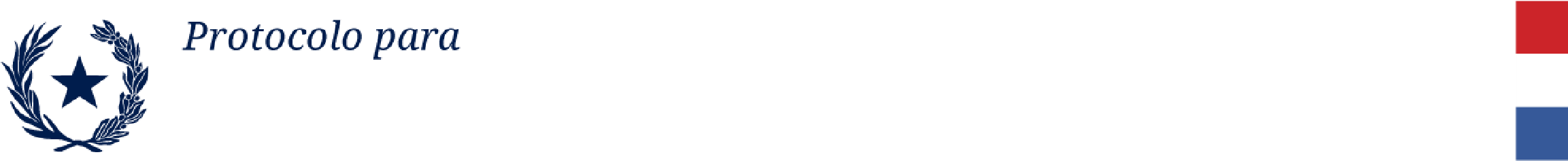 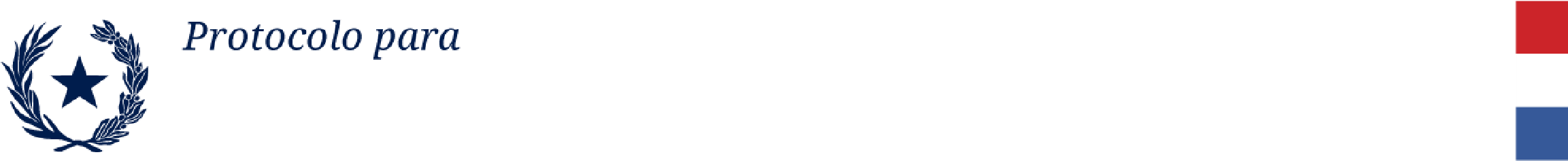 Insumos para limpieza y desinfección COVID-19
1.- Establecimientos de salud
Productos convalidados y disponibles en LIME 
Hipoclorito de sodio 8% .
Alcohol líquido y en gel 70%.
Clorhexidina 4% solución y jabón.
Iodopovidona solución y jabón 7.5.
Agua destilada (dilución de medicamentos).
Peróxido de hidrógeno vol. 10.
Demostrada eficacia y opcional de acuerdo a disponibilidad
Paños húmedos con peróxido de hidrógeno.
Paños húmedos con hipoclorito.
Detergente biodegradable líquido.
https://redemc.net/campus/wp-content/uploads/2020/02/List-N-Products-with-Emerging-Viral-Pathogens-AND-Human-Coronavirus-claims-for-use-against-SARS-CoV-2Date-Accessed-05182020.pdf
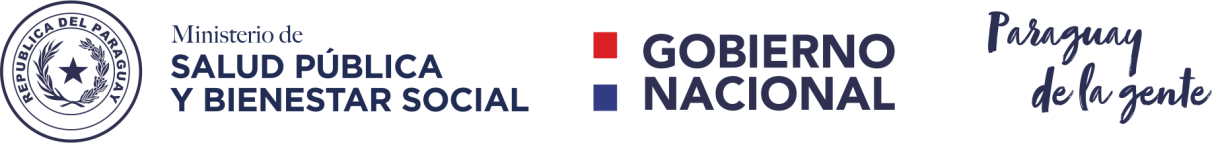 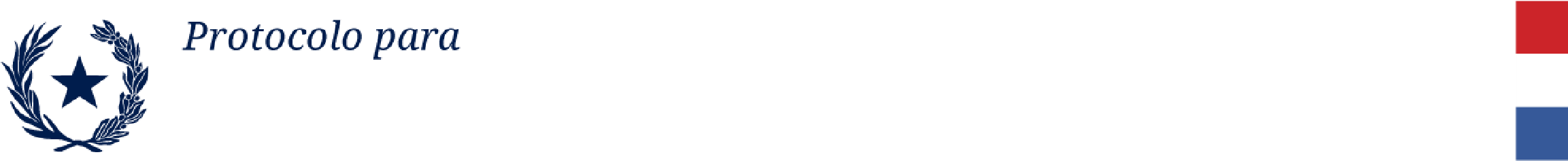 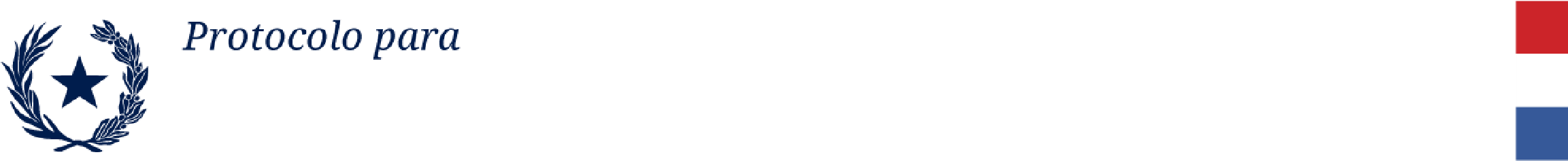 Insumos para limpieza y desinfección COVID-19
2.- Albergues y Comunidad
Productos convalidados y disponibles en LIME 
Hipoclorito de sodio 8% .
Alcohol líquido y en gel 70%.
Agua destilada (dilución de medicamentos).
Peróxido de hidrógeno vol. 10.
Demostrada eficacia y opcional de acuerdo a disponibilidad
Paños húmedos con peróxido de hidrógeno. 
Paños húmedos con hipoclorito.
Detergente biodegradable líquido.
No usar clorhexidina 4%.
No usar Iodopovidona.
https://redemc.net/campus/wp-content/uploads/2020/02/List-N-Products-with-Emerging-Viral-Pathogens-AND-Human-Coronavirus-claims-for-use-against-SARS-CoV-2Date-Accessed-05182020.pdf
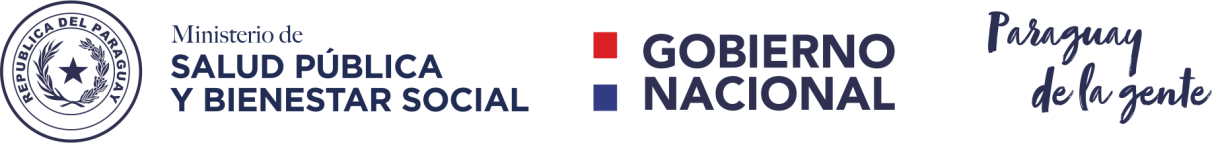 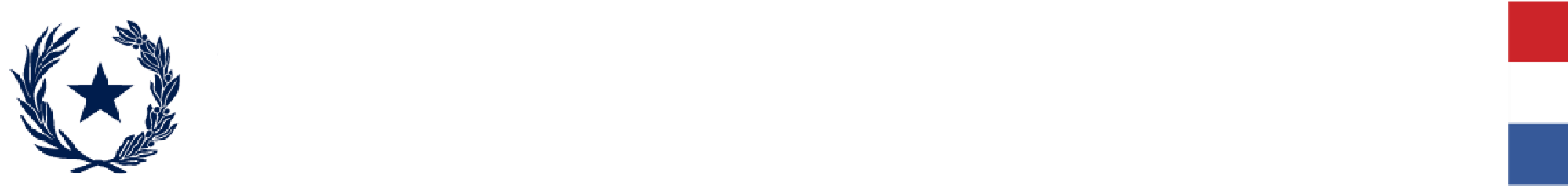 Soluciones cloradas para desinfección
Solución clorada al 1%. Concentración para desinfección de derrames, previa limpieza.
Solución clorada al 0,1%. Desinfección de áreas críticas.
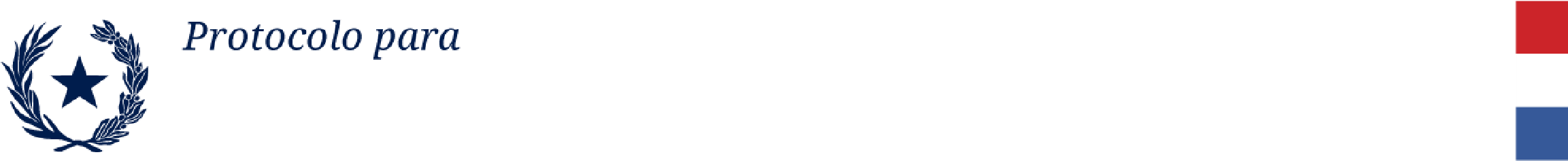 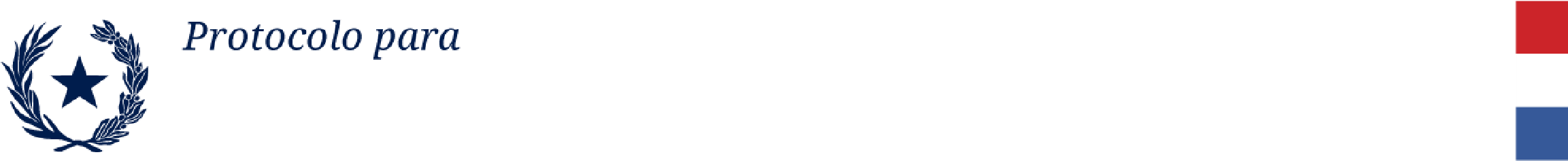 Soluciones cloradas para desinfección
Solución clorada al 0,5%. Concentración para desinfección de materiales, previa limpieza.
Preparar las diluciones una vez al día o una vez por turno y utilizar los siguientes elementos
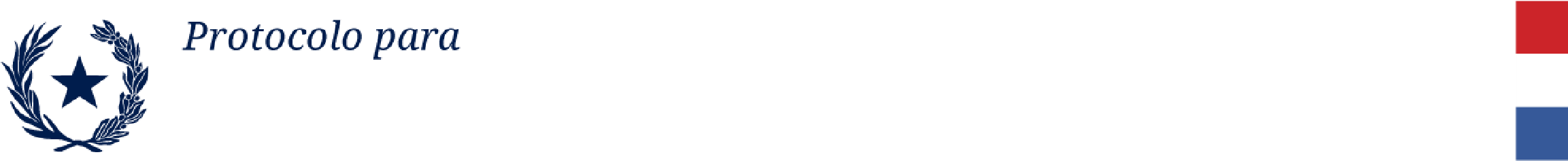 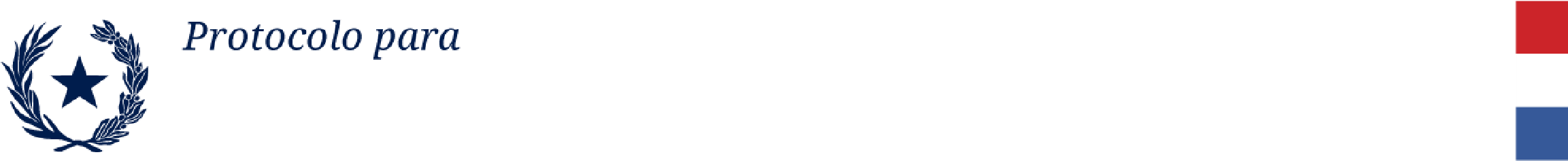 Recomendaciones  gestión integral  de residuos
Establecimientos de salud
Bolsas rojas , blancas y negras según clasificación y disposición habitual – Ley 3.361/07 y Decreto 6.538/11.
Contenedores para punzocortantes
Contenedores a pedal para los servicios.
Recolección de Residuos Generados en el establecimiento.
Bolsas rojas: toda área que maneje pacientes sospechosos y/o confirmados de COVID-19.
Acondicionamiento, clasificación y disposición en el punto de origen de los residuos
Todos los residuos generados de la atención a pacientes con COVID-19, serán clasificados como residuos bioinfecciosos, dispuestos en contenedores con tapas provisto en su interior de bolsas de color rojo  de 80 micrones, con el símbolo universal de riesgo biológico en ambas caras de la bolsa.
Fuente DIGESA/MSPYBS
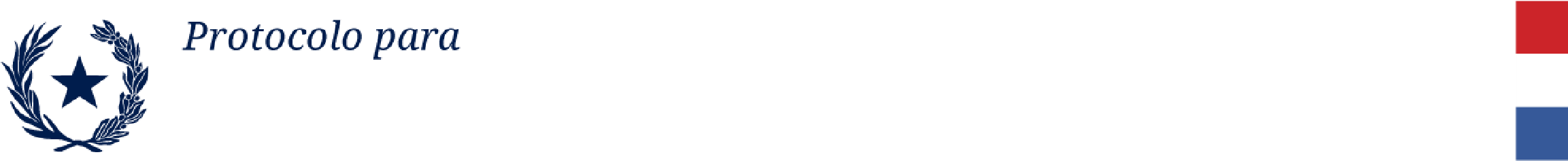 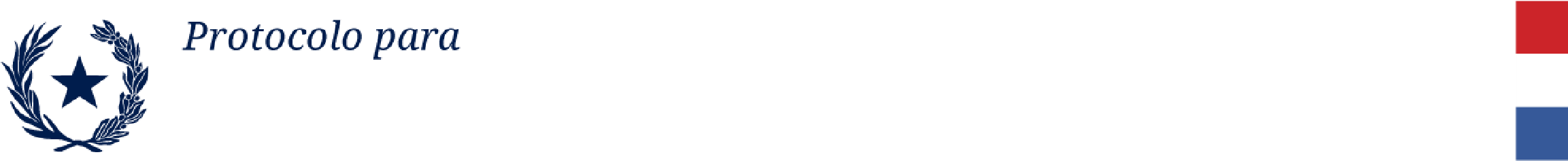 Recipientes utilizados en los servicios
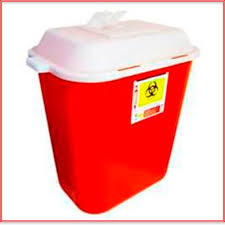 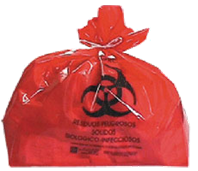 Contenedor rígido para punzocortante
Bolsa roja con precinta de seguridad
Contenedor a pedal con bolsa roja
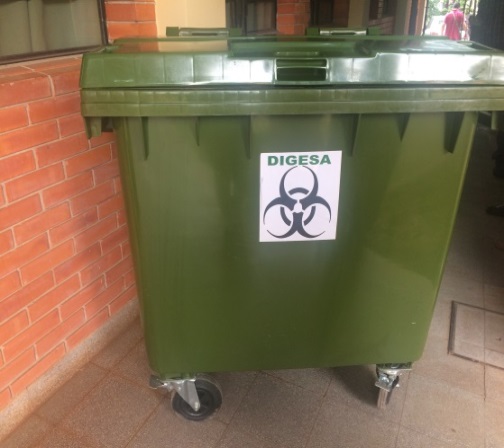 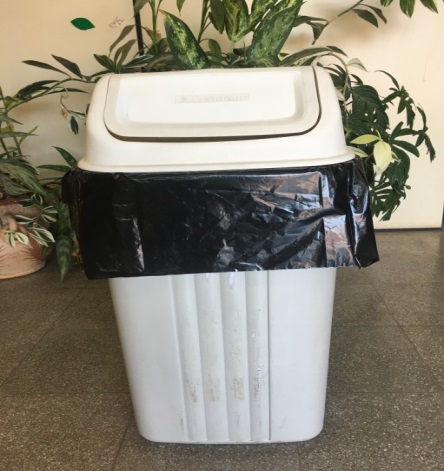 Contenedor con bolsa negra
Contenedor para recolección interna o temporal
Fuente DIGESA/MSPYBS
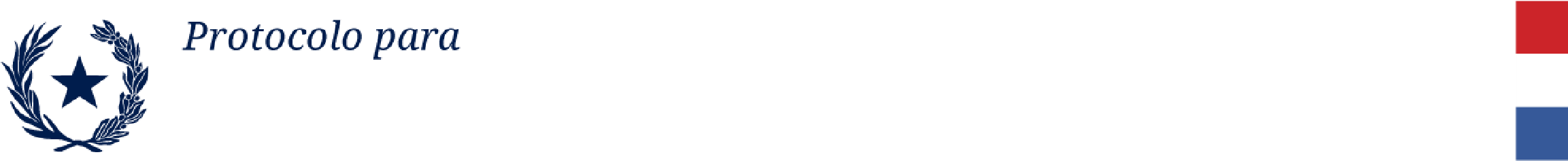 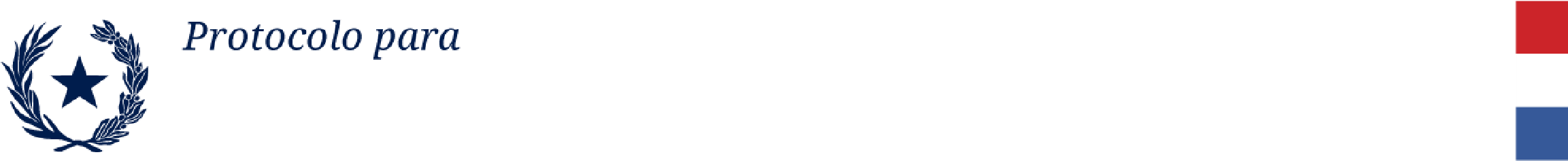 Recomendaciones clasificación y disposición de residuos
Albergues (Destacamentos militares y policiales, hoteles, posadas, casas de retiro, etc). 
Provisión de acuerdo a dependencia (MSPyBS  provee recolección) Bolsas negras y rojas.
Contenedores para Almacenamiento temporal.
Servicio de recolección.
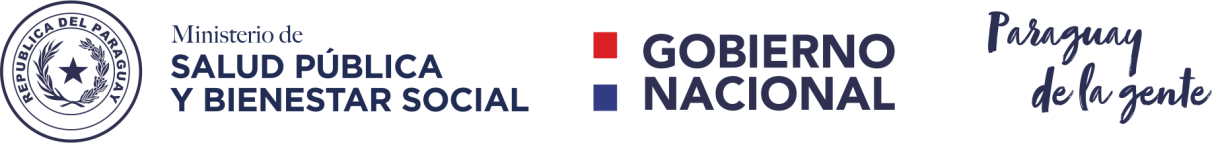 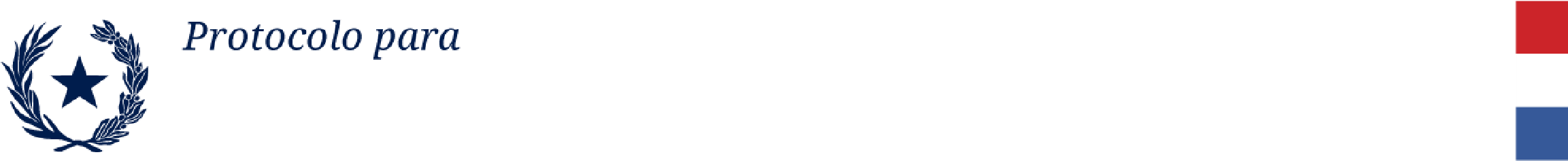 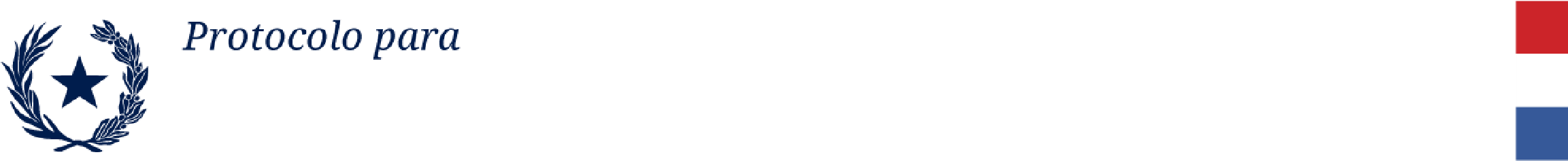 Responsabilidades del personal de limpieza
Proveer de insumos para limpieza y desinfección a los servicios dentro del establecimiento.
Realizar la limpieza y desinfección de la unidad de pacientes (camas, mesitas, porta sueros, balanzas). 
Proveer los contenedores para cortopunzantes, frascos y ampollas.  
Sellar los contenedores de cortopunzantes, frascos y ampollas que se encuentren llenos y colocarlos para su retiro por personal de limpieza.
Los monitores y bombas de infusión serán limpiados y desinfectados por el personal en atención directa al paciente. En casos puntuales de servicios que tengan organizado que lo realice el personal de limpieza, deberá ser supervisado por el personal médico o de enfermería en atención directa al paciente.
Para recordar
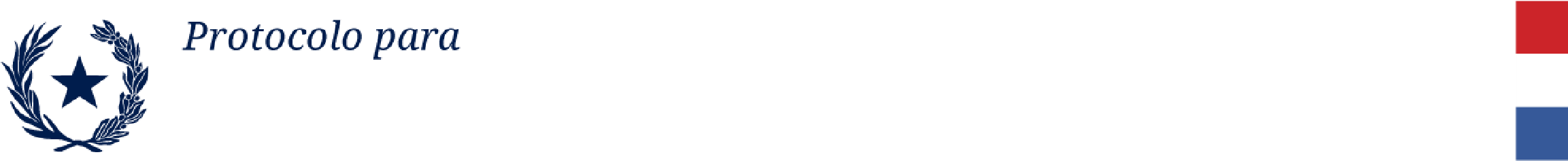 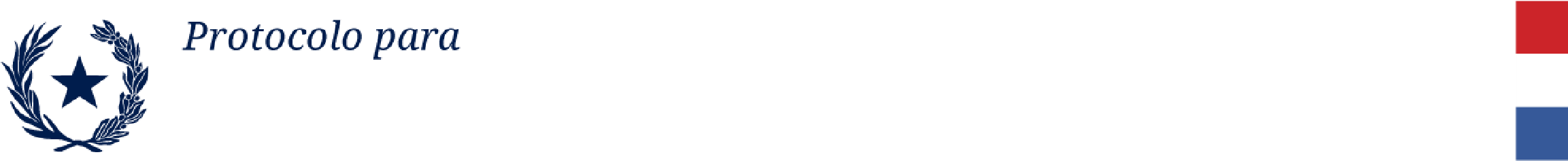 La basura nunca debe ser depositada en pasillos ni en lugares de mucho tránsito de personas.

Nunca presionar  con ambas manos envoltorios aparentemente vacíos (puede haber sorpresas)= riesgo de accidente cortopunzante.
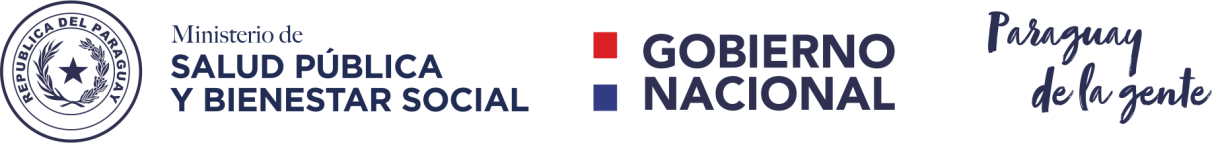 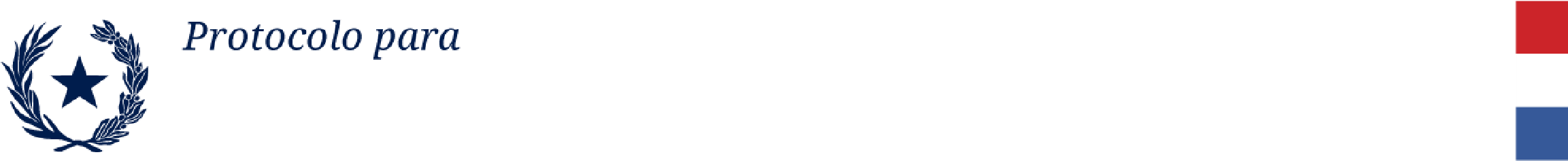 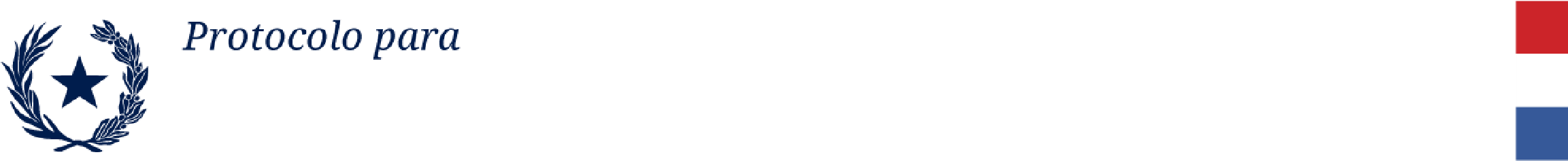 Aspectos finales
El compromiso de las Instituciones debe ser continuo. 
Se debe fortalecer la cultura de seguridad en la atención.
El cumplimiento de la limpieza y desinfección reduce la contaminación y por ende la trasmisión dentro de un establecimiento.
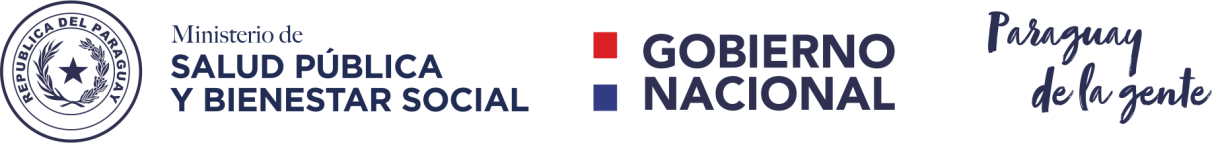 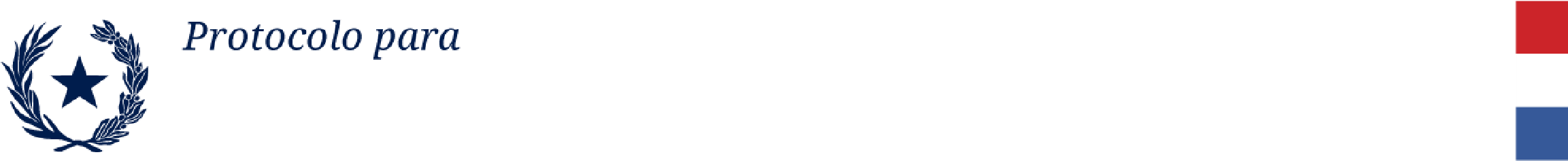 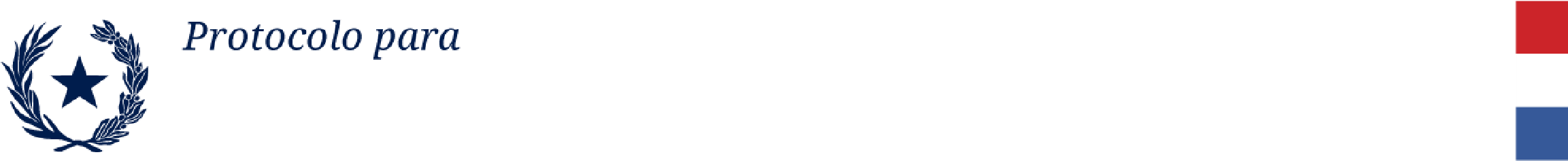 Bibliografía
Higiene de Establecimiento de Salud y Afines, Ministerio de Salud Publica Y  Bienestar social- DGVS, Dirección de Vigilancia de Enfermedades Transmisibles. 

 Ley 3.361/07 y Decreto 6.538/11. Residuos Generados en los Establecimiento de Salud y Afines.

Higiene hospitalaria.
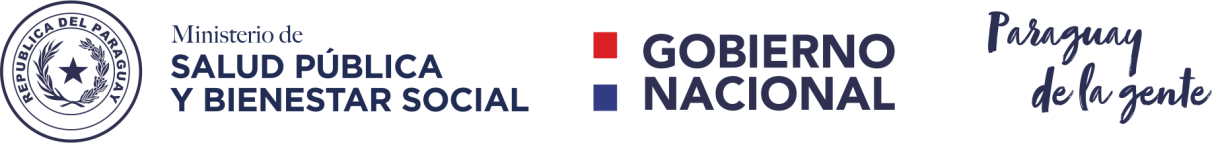